Toplu Beslenme Sistemlerinde İş Güvenliği
TBS’de İş güvenlİğİ rİsklerİ
1. Pişen yemekler
2. Kızgın yağlar
3. Ocak, fırın ve pişirme araçları
4. Ağır ve tehlikeli araç gereçler
5. Riskli çalışma ortamları
6. Sınırlı zamanda üretimin tamamlanması zorunluluğu
İŞ GÜVENLİĞİ YÖNÜNDEN YÖNETİCİNİN YÜKÜMLÜLÜKLERİ
TB alanlarında gerekli kişisel ve çevresel koruyucu iş güvenliği önlemlerini almak

Güvenli çalışma ortamlarının sürekliliğini sağlamak

İş güvenliği yönünden personelin eğitimini sağlamak

Gerekli ilk yardım ekibi ve malzemelerini sağlamak
TB ALANLARINDA OLUŞAN KAZA TİPLERİ VE ÖNLEME YOLLARI
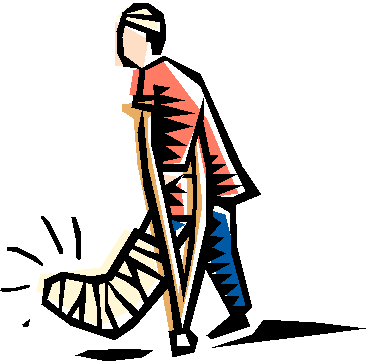 DÜŞMELER
Kırık,çıkık ve çeşitli travmalara neden olabilir.
Nedenleri
Önleme Yolları:
YANMALAR
Nedenleri:
Önleme Yolları:
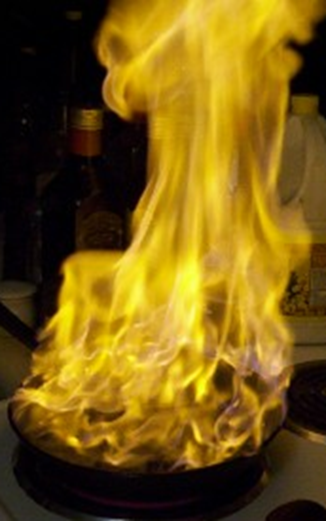 TB ALANLARINDA OLUŞAN KAZA TİPLERİ VE ÖNLEME YOLLARI
KESİLMELER
Nedenleri:
Önleme Yolları:

ELEKTRİK ÇARPMALARI
Yanma ve şoklara yol açar.
Nedenleri:
Önleme Yolları:
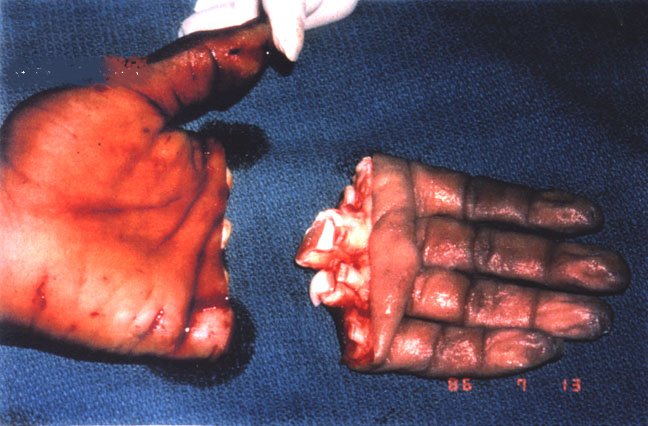 TB ALANLARINDA OLUŞAN KAZA TİPLERİ VE ÖNLEME YOLLARI
GAZ PATLAMALARI VE ZEHİRLENMELER
Nedenleri:
Önleme Yolları:
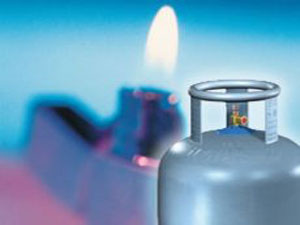 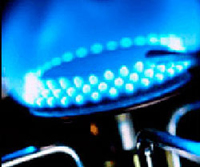